Fig. 4 Effect of SHA-082 and CGS-15943 on the maximum rates of shortening (+dL/dtmax) and relaxation ...
Cardiovasc Res, Volume 34, Issue 2, May 1997, Pages 337–347, https://doi.org/10.1016/S0008-6363(97)00023-0
The content of this slide may be subject to copyright: please see the slide notes for details.
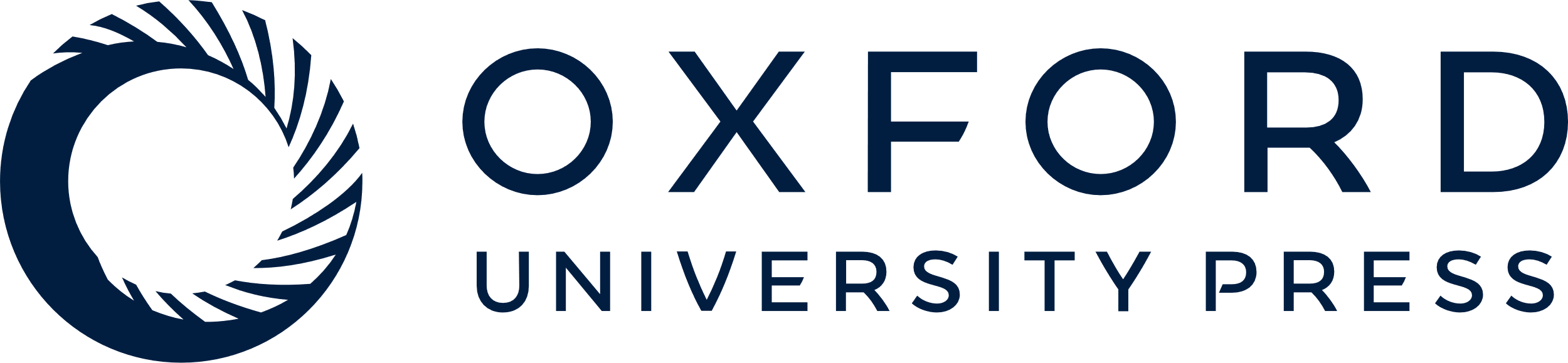 [Speaker Notes: Fig. 4 Effect of SHA-082 and CGS-15943 on the maximum rates of shortening (+dL/dtmax) and relaxation (−dL/dtmax) of isolated rat cardiomyocytes and adenylyl cyclase activity of cultured rat cardiomyocytes. SHA-082 and CGS-21680 were used at 10 μM. Values are means±s.e. (n=6). Asterisk denotes significance from corresponding control. Dagger denotes significance from the corresponding SHA-082 value.


Unless provided in the caption above, the following copyright applies to the content of this slide: Copyright © 1997, European Society of Cardiology]